ΤΟ ΚΑΤΗΓΟΡΟΥΜΕΝΟ
ΕΠΙΜΕΛΕΙΑ: ΚΑ ΚΙΚΗ​
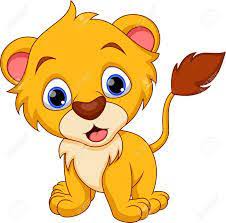 Τι να είναι πάλι αυτό το κατηγορόυμενο;
ΘΥΜΑΜΑΙ!!!
ΒΑΣΙΚΟΙ ΟΡΟΙ  ΜΙΑΣ ΑΠΛΗΣ ΠΡΟΤΑΣΗΣ ΕΙΝΑΙ:
ΡΗΜΑ+ΥΠΟΚΕΙΜΕΝΟ
ΡΗΜΑ+ΥΠΟΚΕΙΜΕΝΟ+ΑΝΤΙΚΕΙΜΕΝΟ
ΡΗΜΑ+ΥΠΟΚΕΙΜΕΝΟ+ΚΑΤΗΓΟΡΟΥΜΕΝΟ
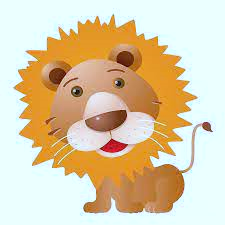 Το κατηγορούμενο είναι ένας από τους βασικούς όρους μιας πρότασης.
ΤΟ ΚΑΤΗΓΟΡΟΥΜΕΝΟ
2
Πώς ξεχωρίζω το κατηγορούμενο σε μια πρόταση;
Το κατηγορούμενο αναφέρεται στο υποκείμενο του ρήματος και του δίνει ένα χαρακτηριστικό , μια ιδιότητα.
Υ           Ρ             Κ
  Ο ήλιος είναι λαμπερός.
20XX
ΤΟ ΚΑΤΗΓΟΡΟΥΜΕΝΟ
3
Υ                Ρ             Κ
Το δάσος είναι χιονισμένο.
Πώς είναι το δάσος; χιονισμένο → κατηγορούμενο
Ας δούμε μερικά παραδείγματα.
Υ           Ρ             Κ
Το σπίτι ήταν καθαρό.
Πώς ήταν το σπίτι; καθαρό → κατηγορούμενο
Υ                      Ρ          Κ
Ο αδερφός μου έγινε γιατρός.
Τι έγινε ο αδερφός μου; γιατρός→ κατηγορούμενο
Το κατηγορούμενο συνδέεται με το υποκείμενο  και φανερώνει ένα χαρακτηριστικό του.
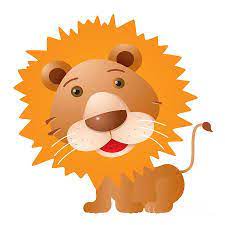 Υ           Ρ                   ΚΗ μητέρα φαίνεται κουρασμένη.Πώς φαίνεται η μητέρα;
κουρασμένη→ κατηγορούμενο
20XX
5
Η σύνδεση του υποκειμένου με το κατηγορούμενο γίνεται με τη «διαμεσολάβηση» ενός ρήματος.
Τα ρήματα αυτά λέγονται συνδετικά.
ΣΥΝΔΕΤΙΚΑ ΡΗΜΑΤΑ
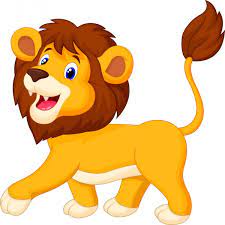 6
ΣΥΝΔΕΤΙΚΑ ΡΗΜΑΤΑ
ΤΑ ΠΙΟ ΣΥΝΗΘΙΣΜΕΝΑ ΣΥΝΔΕΤΙΚΑ ΡΗΜΑΤΑ ΕΙΝΑΙ:
Και ποια ρήματα είναι συνδετικά ; ;
είμαι, γίνομαι, φαίνομαι, βρίσκομαι
ονομάζομαι, καλούμαι, θεωρούμαι
εκλέγομαι, διορίζομαι
αποδεικνύομαι, παρουσιάζομαι, ανακηρύσσομαι…
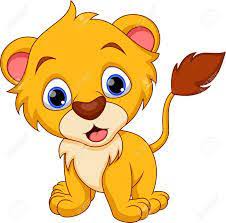 ΜΑΘΑΙΝΩ!!!
20XX
ΤΟ ΚΑΤΗΓΟΡΟΥΜΕΝΟ
Τι ερώτηση κάνω για να βρω το κατηγορούμενο σε μια πρόταση;
Υ                  Ρ               Κ
Το δαχτυλίδι είναι από ασήμι.
Πώς είναι το δαχτυλίδι; 
από ασήμι→ κατηγορούμενο
Για να βρω το κατηγορούμενο ρωτάω:
Τι; (είναι, έγινε…)
Πώς; (είναι, έγινε…)
8
ΣΕ ΠΟΙΑ ΠΤΩΣΗ ΜΠΑΙΝΕΙ ΤΟ ΚΑΤΗΓΟΡΟΥΜΕΝΟ;
Χμ… Αφού συνδέεται με το υποκείμενο, βρίσκεται στην ίδια πτώση μ΄αυτό δηλαδή σε 
ΟΝΟΜΑΣΤΙΚΗ.
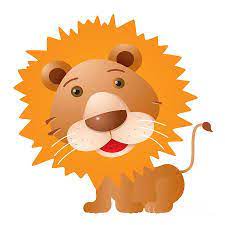 ΤΟ ΚΑΤΗΓΟΡΟΥΜΕΝΟ
9
Οι μορφές του κατηγορουμένου.
Το κατηγορούμενο μπορεί να είναι:

Ουσιαστικό
Επίθετο
Μετοχή
Αντωνυμία
Επίρρημα
Φράση με πρόθεση
Εξαρτημένη πρόταση …
Τι θα μπορούσε να είναι κατηγορούμενο σε μια πρόταση;
ΤΟ ΚΑΤΗΓΟΡΟΥΜΕΝΟ
Ας δούμε μερικά παραδείγματα.
Κ
Ο πατέρας μου είναι κηπουρός. 
   → ουσιαστικό
                                               Κ
Ο πιλότος φαίνεται χαρούμενος.
   → μετοχή
                                   Κ
Αυτό δεν ήταν τίποτα. → αντωνυμία
                                                        Κ
Εκείνος παρουσιάστηκε ως σωτήρας. → φράση με πρόθεση
                                        Κ
Οι εποχές είναι τέσσερις.
   → αριθμητικό
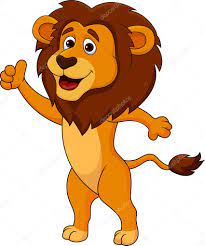 20XX
Presentation title
11
https://quizizz.com/join/lesson/61daeb9072a91d001fb289b6/start
ΚΑΛΟ ΔΙΑΒΑΣΜΑ
ΚΑΝΩ ΚΛΙΚ ΣΤΟΥΣ ΣΥΝΔΕΣΜΟΥΣ ΚΑΙ ΕΞΑΣΚΟΥΜΑΙ ΠΑΙΖΟΝΤΑΣ!
20XX
Presentation title
12